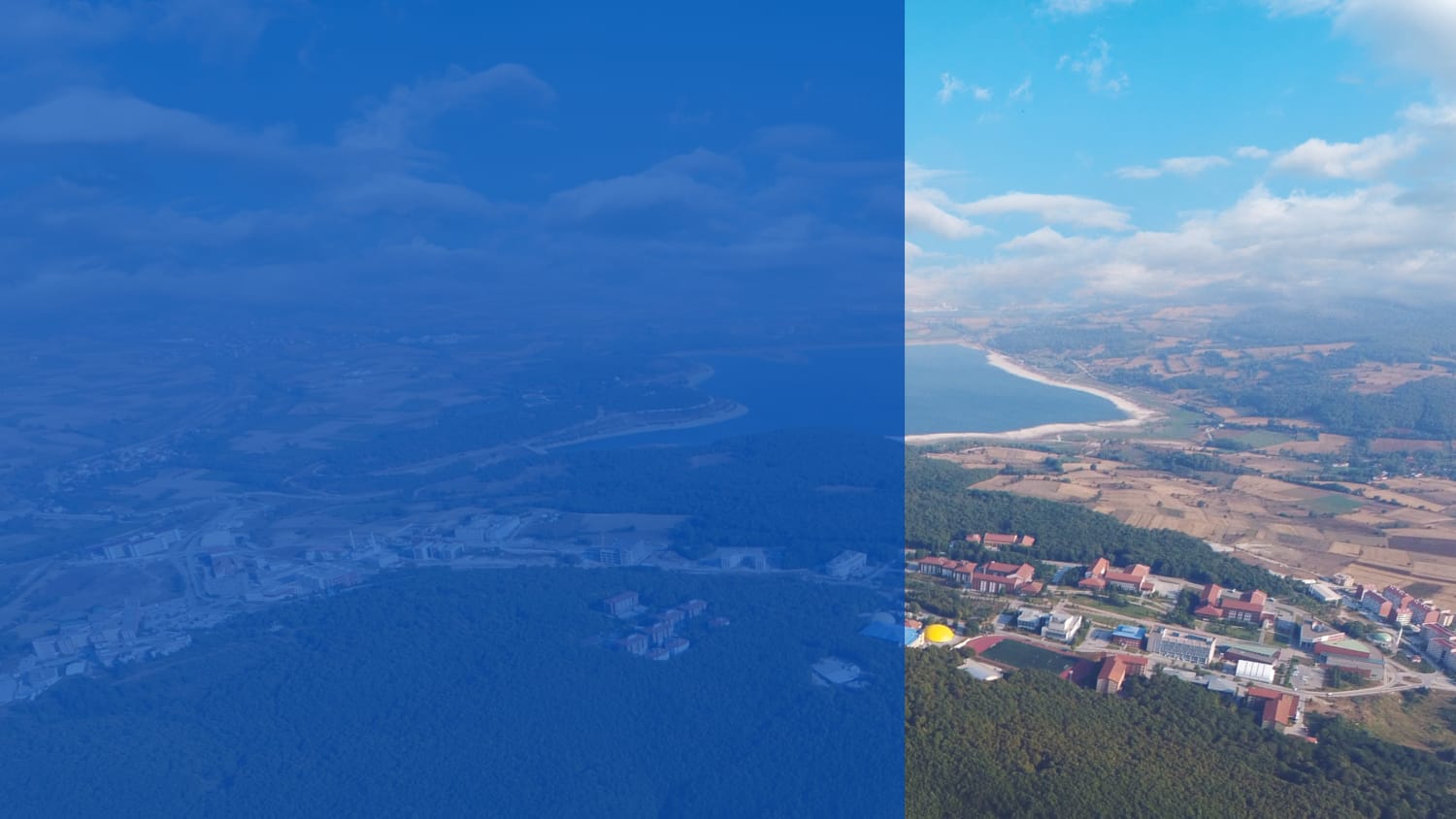 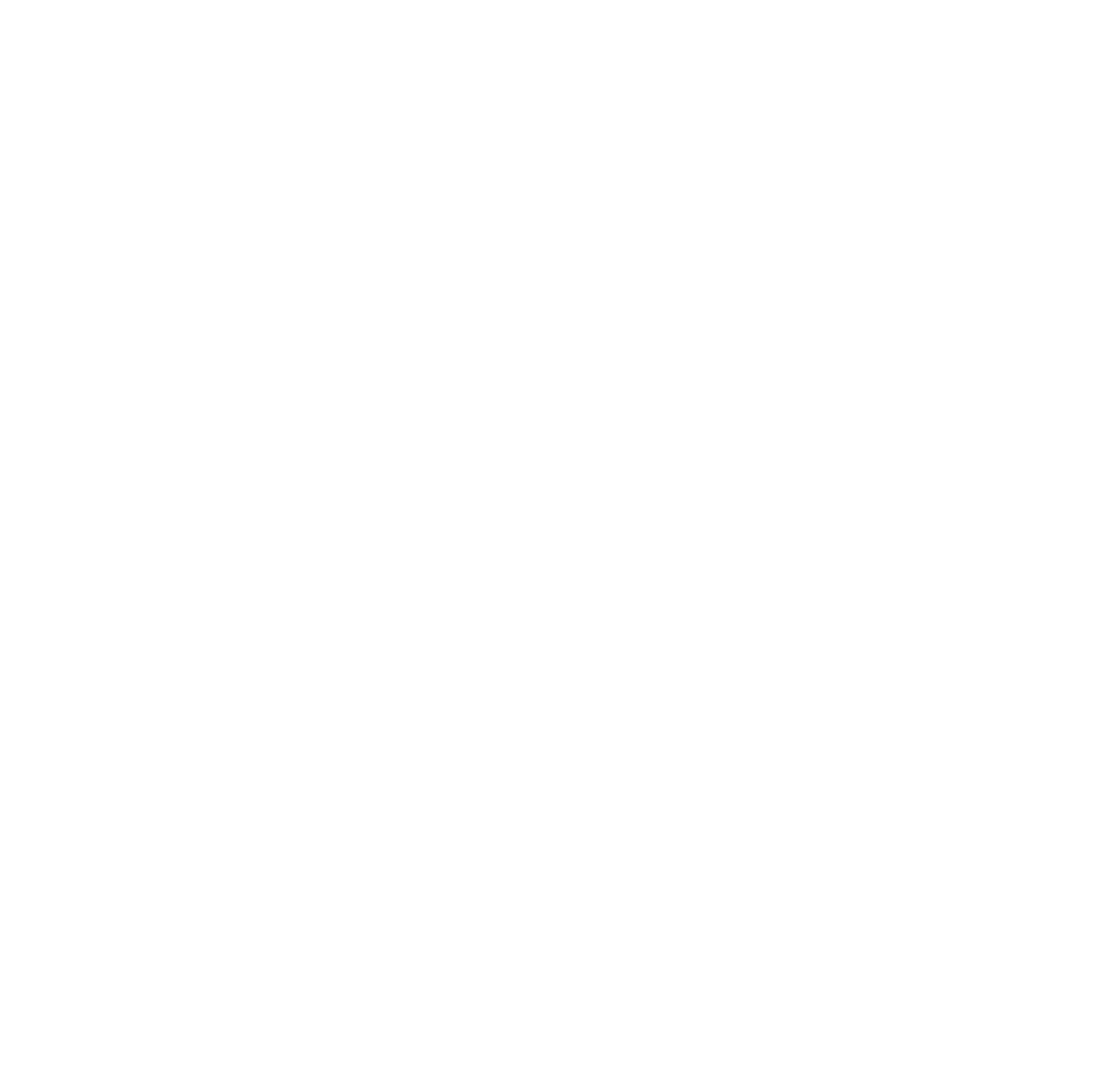 BOLU ABANT İZZET BAYSAL ÜNİVERSİTESİ
2024 yılı Birim Faaliyet Raporu ve Öz/Akran Değerlendirme Gelişmeye Açık Yönler Sunumu


Eğitim Fakültesi
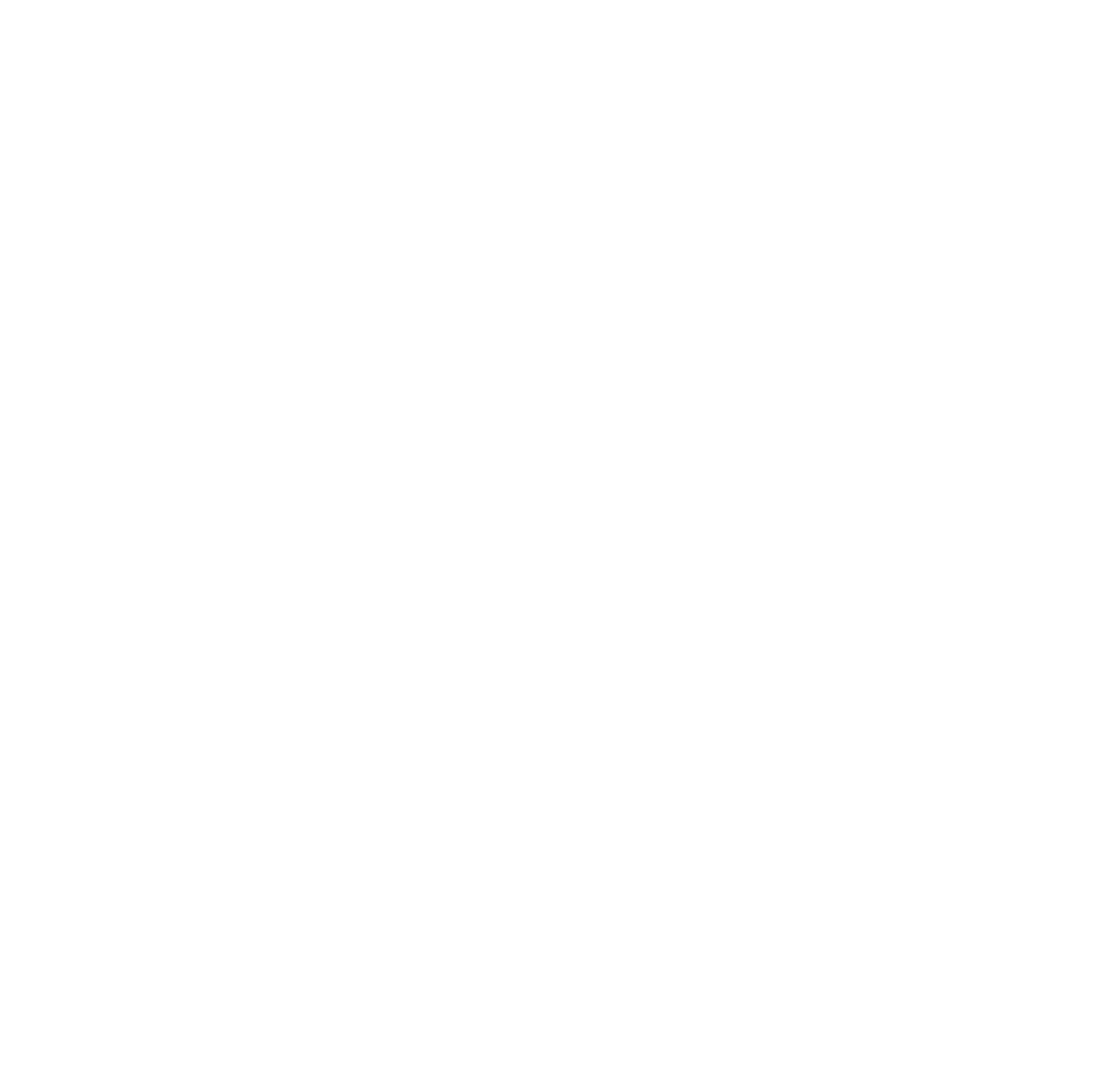 Sunum Planı
Bolu Abant İzzet Baysal Üniversitesi
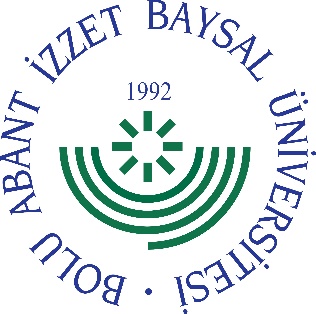 Akademik Personel
İdari Personel
Öğrenci Sayısı
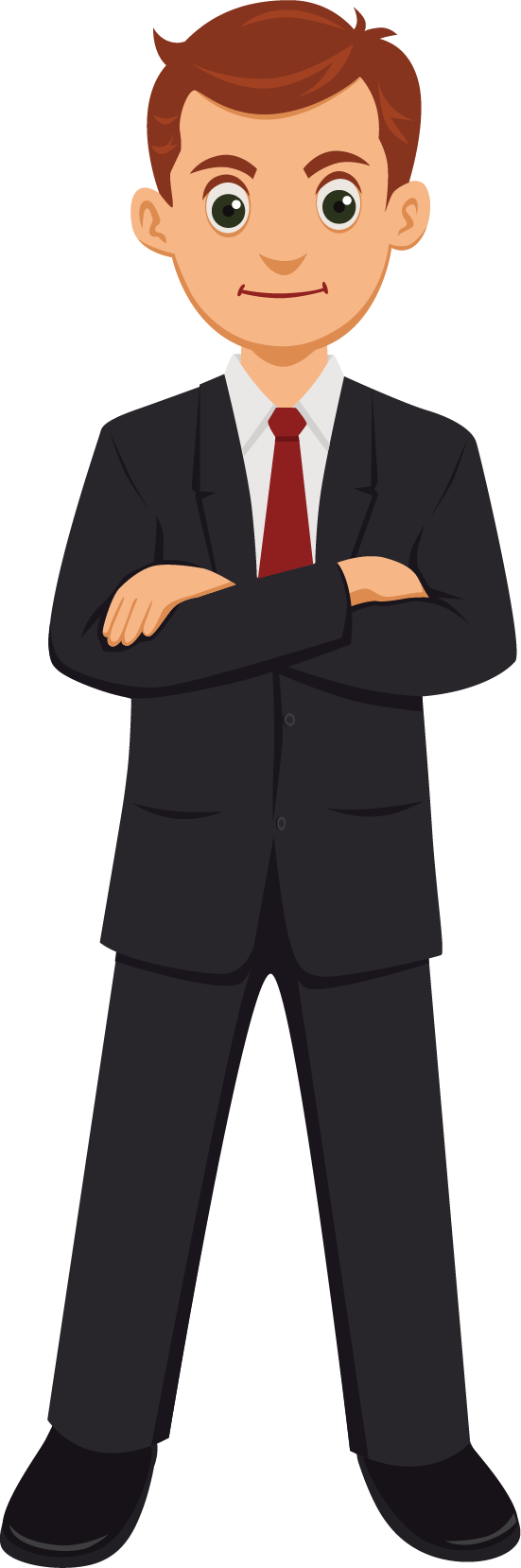 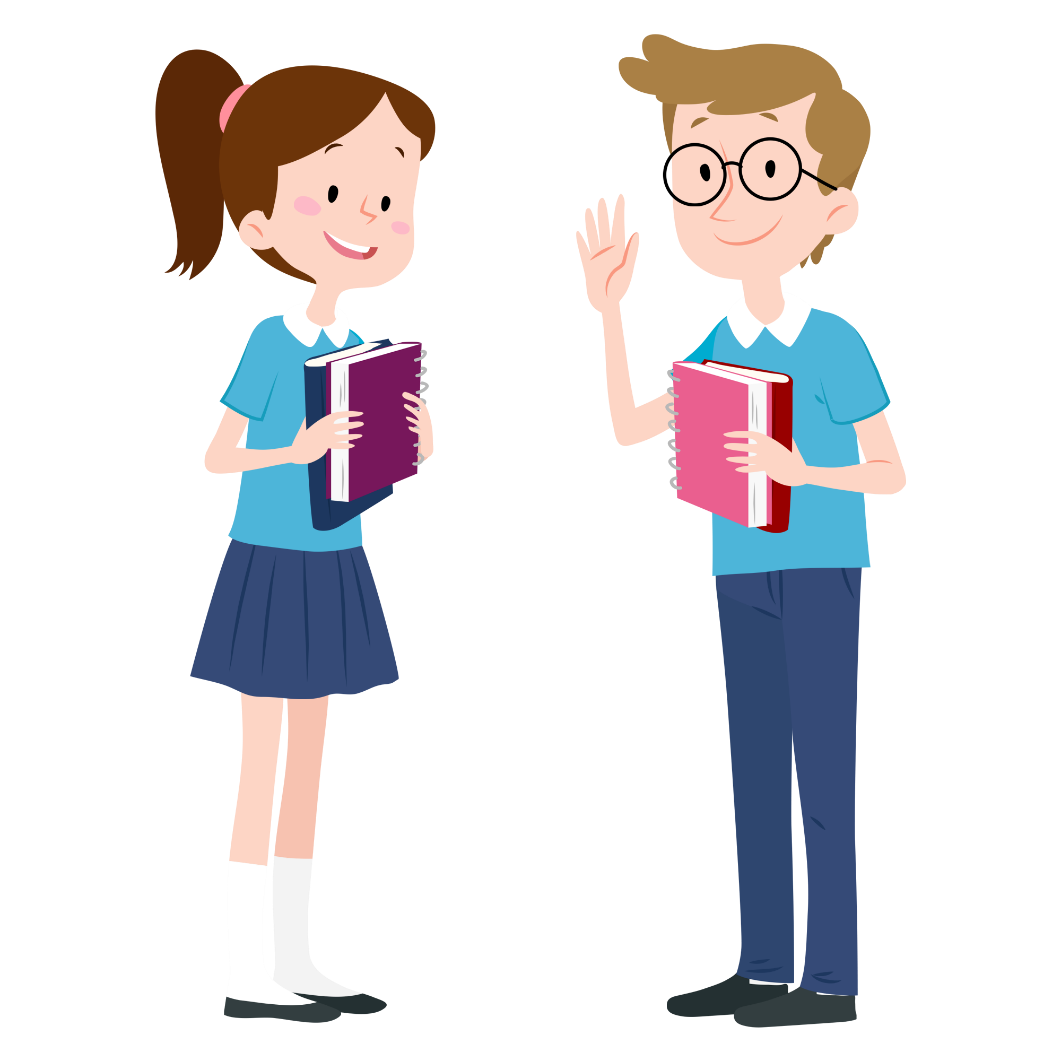 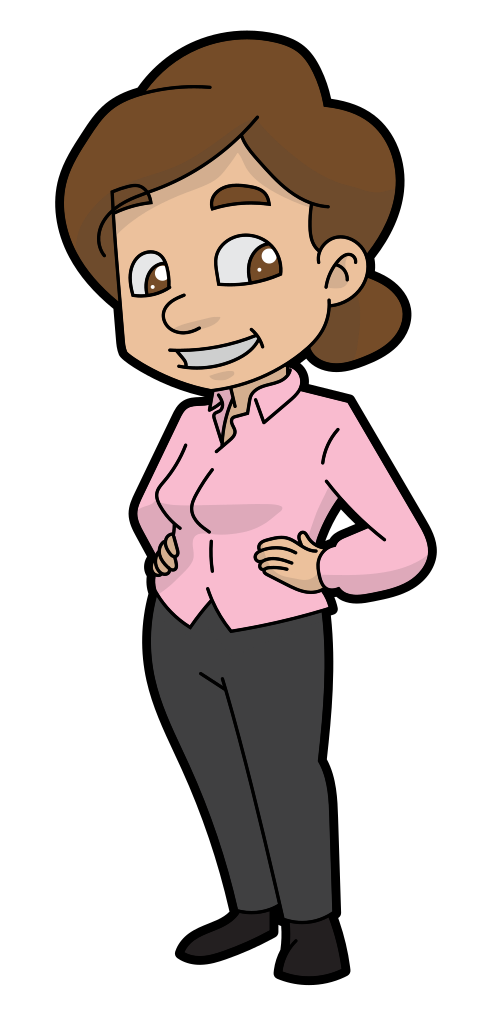 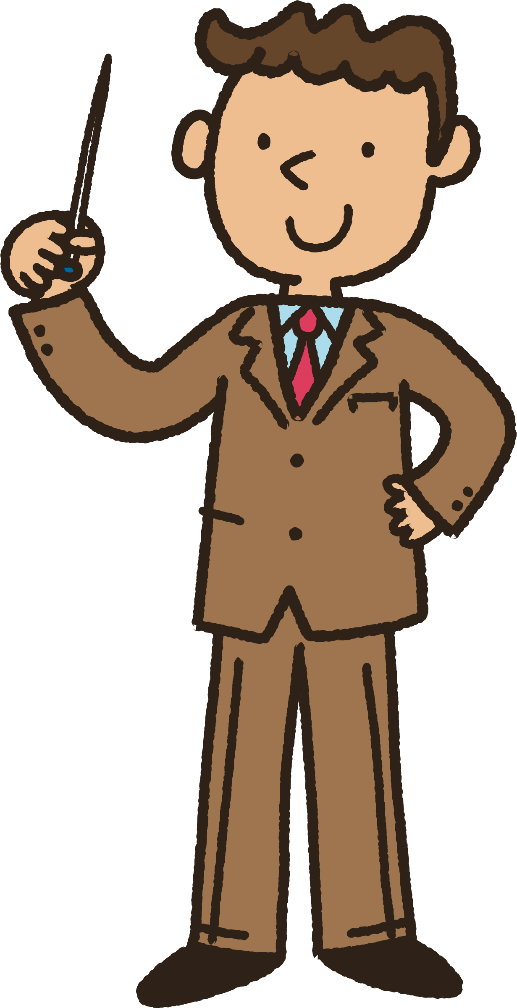 1872
695
45
8
10
80
2567
125
18
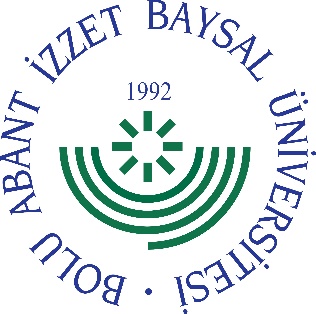 Öğretim Elemanı Başına Düşen Öğrenci Sayısı
2023 Yılı Sunumları Sonrasında Hazırlanan Raporda;
Eğitim Fakültesi Birim Faaliyet Raporu'nun sunumunda özellikle belirttiğimiz öğretim elemanı başına 74 öğrenci düşen bölümler için bir çözüm önerisi üretilebilirse çok memnun oluruz. Daha önceki yıllarda da aynı durum söz konusuydu ama bu konuda bir iyileştirme de yapılmadı maalesef.
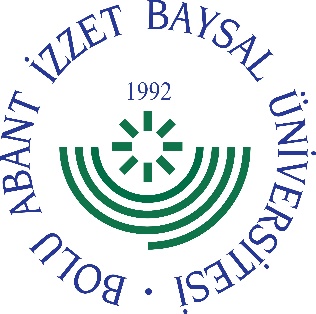 Yayın Performansı
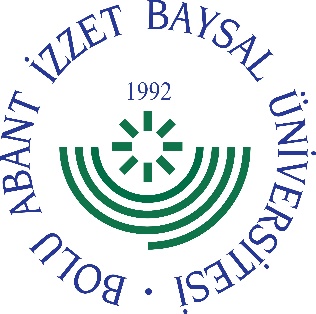 Proje Performansı
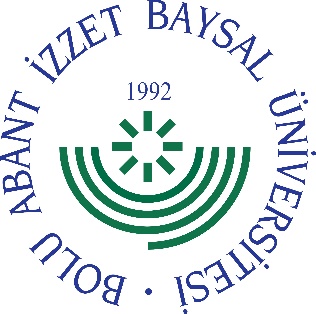 Akademik Teşvik (60 ve üzeri puan)
Akademik Personel Memnuniyet Anketi
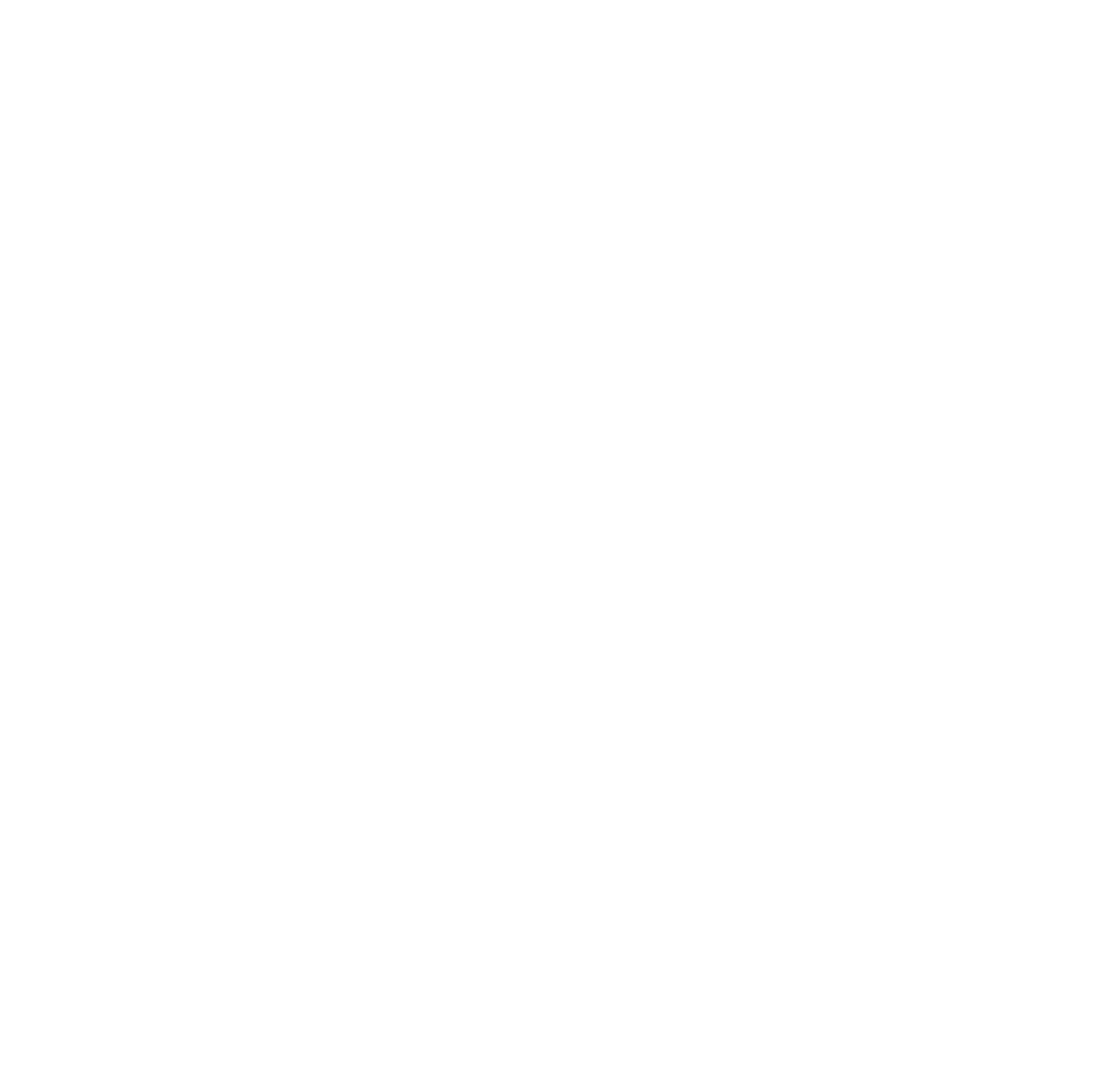 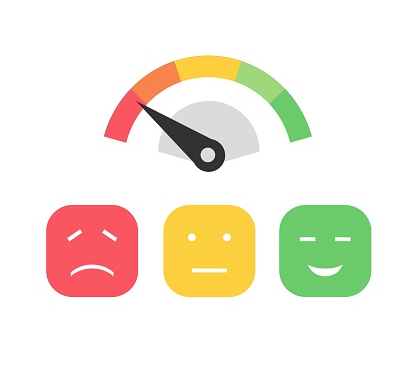 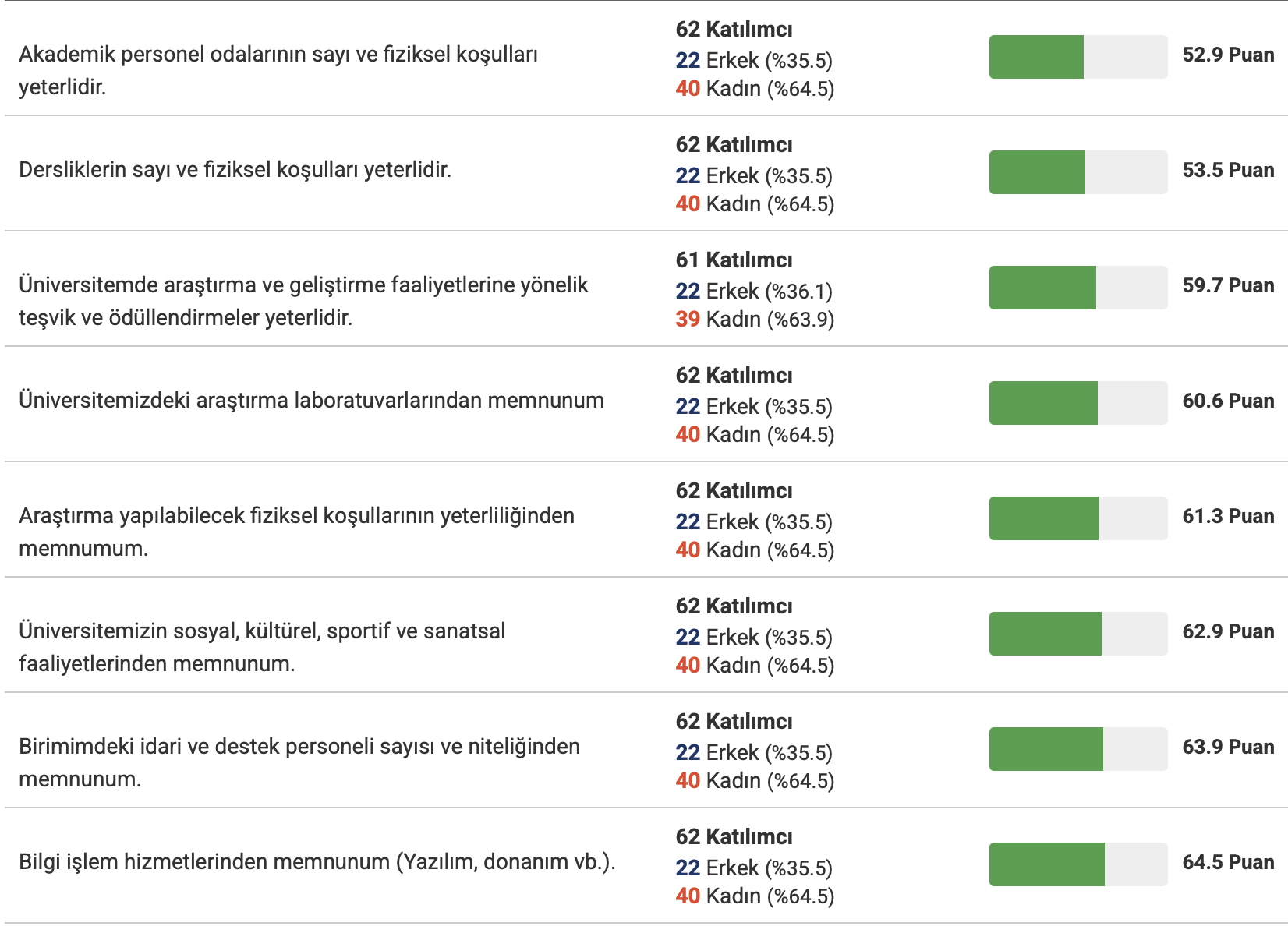 Bolu Abant İzzet Baysal Üniversitesi
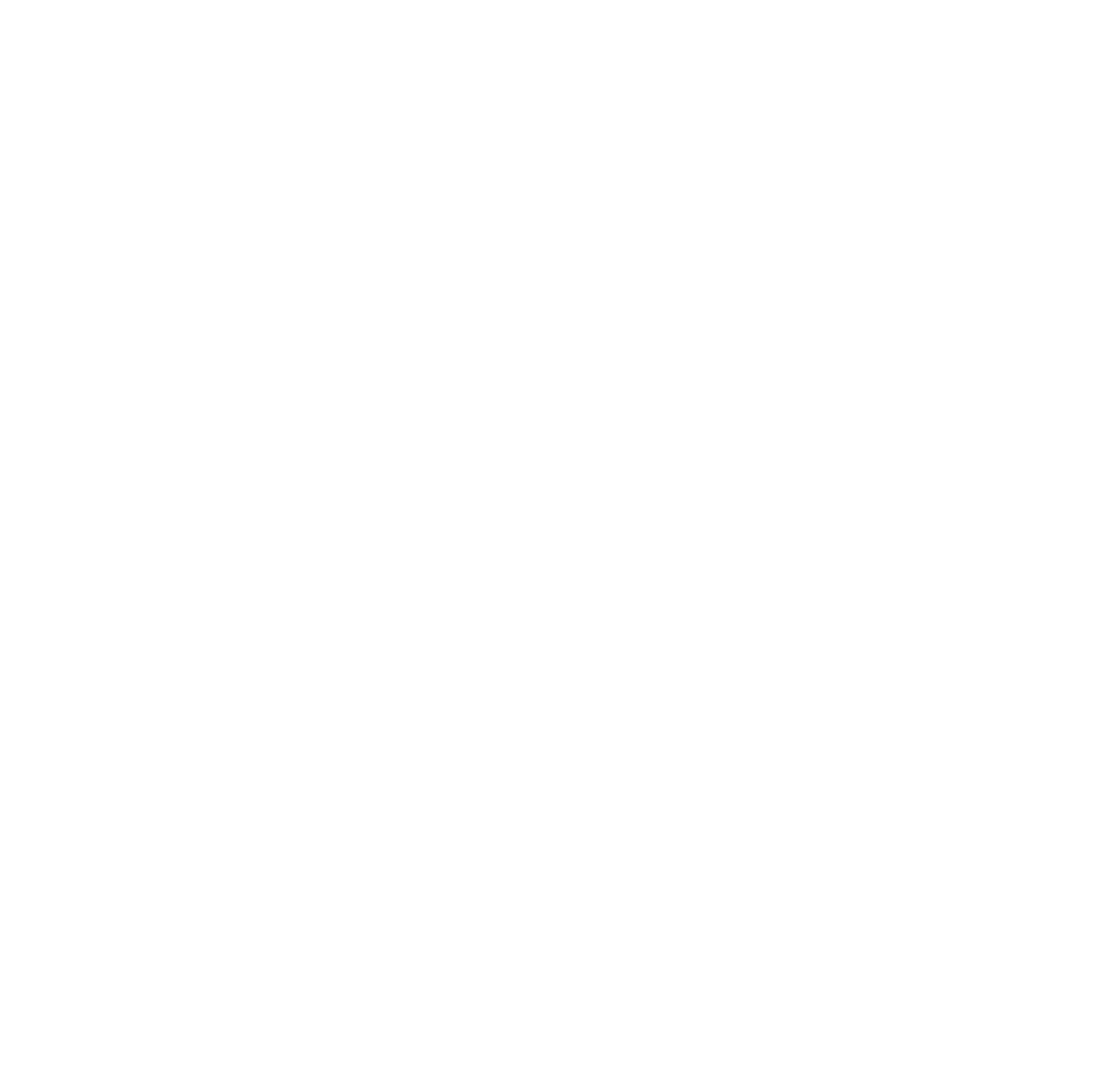 Akademik Personel Memnuniyet Anketi İyileştirmeler
Öğretim elemanlarının odaları ile ilgili düzenleme yapıldı, ancak yetersizlik nedeniyle istenilen düzeyde bir iyileştirme yapılamadı.
Dersliklerin fiziki koşulları ile ilgili olarak sınıflara perde taktırıldı ve projeksiyonlar kontrol edildi. Bilgisayarlara SSD kart takılarak hızlı çalışması sağlandı.
Araştırma geliştirmelere yeterli teşvik verildiği yönünde eleştirilere yönelik olarak, ARIDEB üzerinden Eğitim Fakültesi Yılın Altın Öğretim Elemanı yarışması düzenlendi.
Yayınlanan SSCI yayınlar için Fakülte girişinde pano oluşturularak, yayınlar tüm yıl boyunca sergilendi.
Laboratuvarlar için malzeme alımı listesi istendi ve gerekli malzemelerin alınması için talep oluşturuldu.
İdari personelin yetersizliği üst yönetime bildirildi, ancak henüz bir iyileştirme yapılamadı.
Bolu Abant İzzet Baysal Üniversitesi
İdari Personel Memnuniyet Anketi
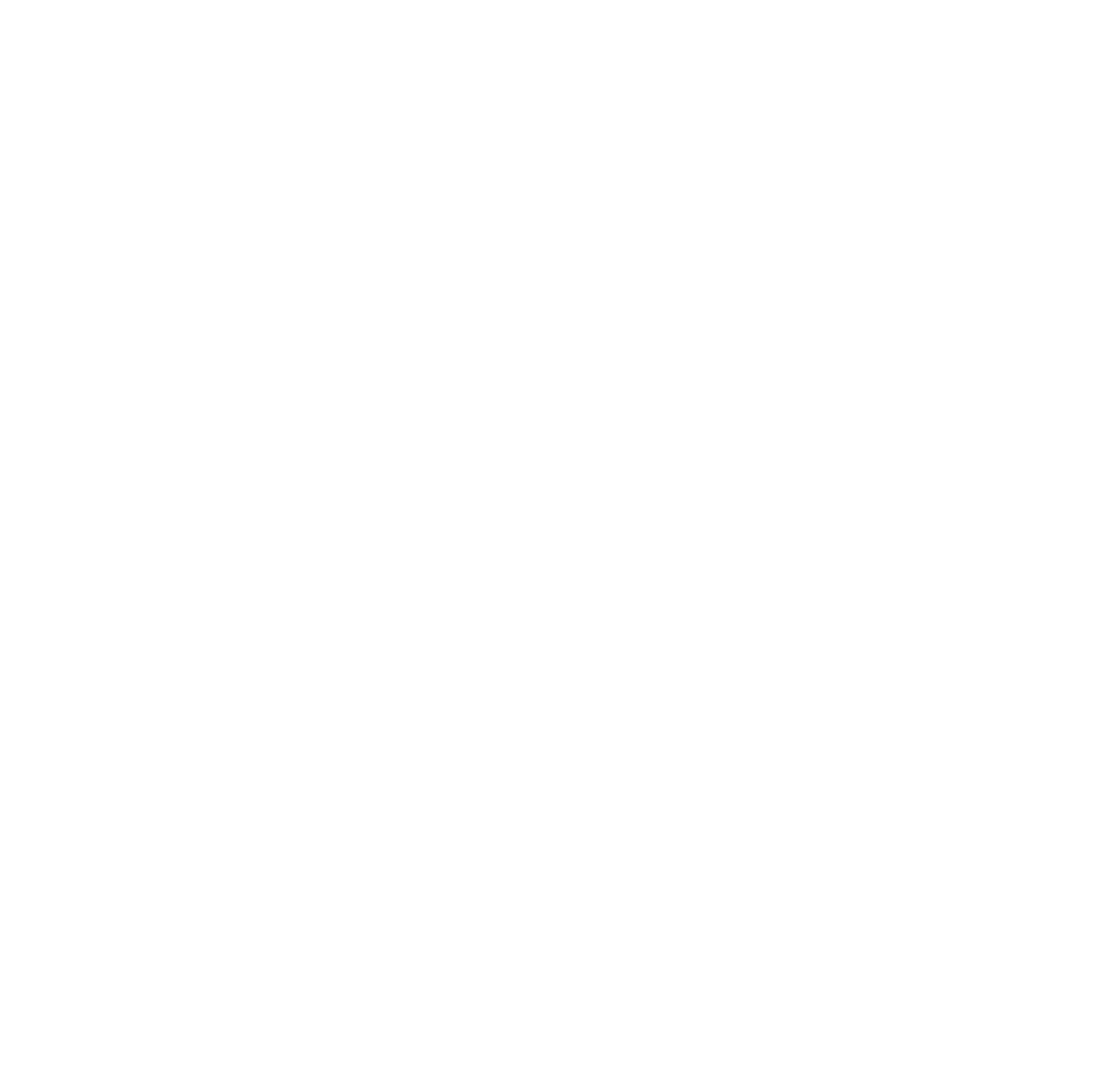 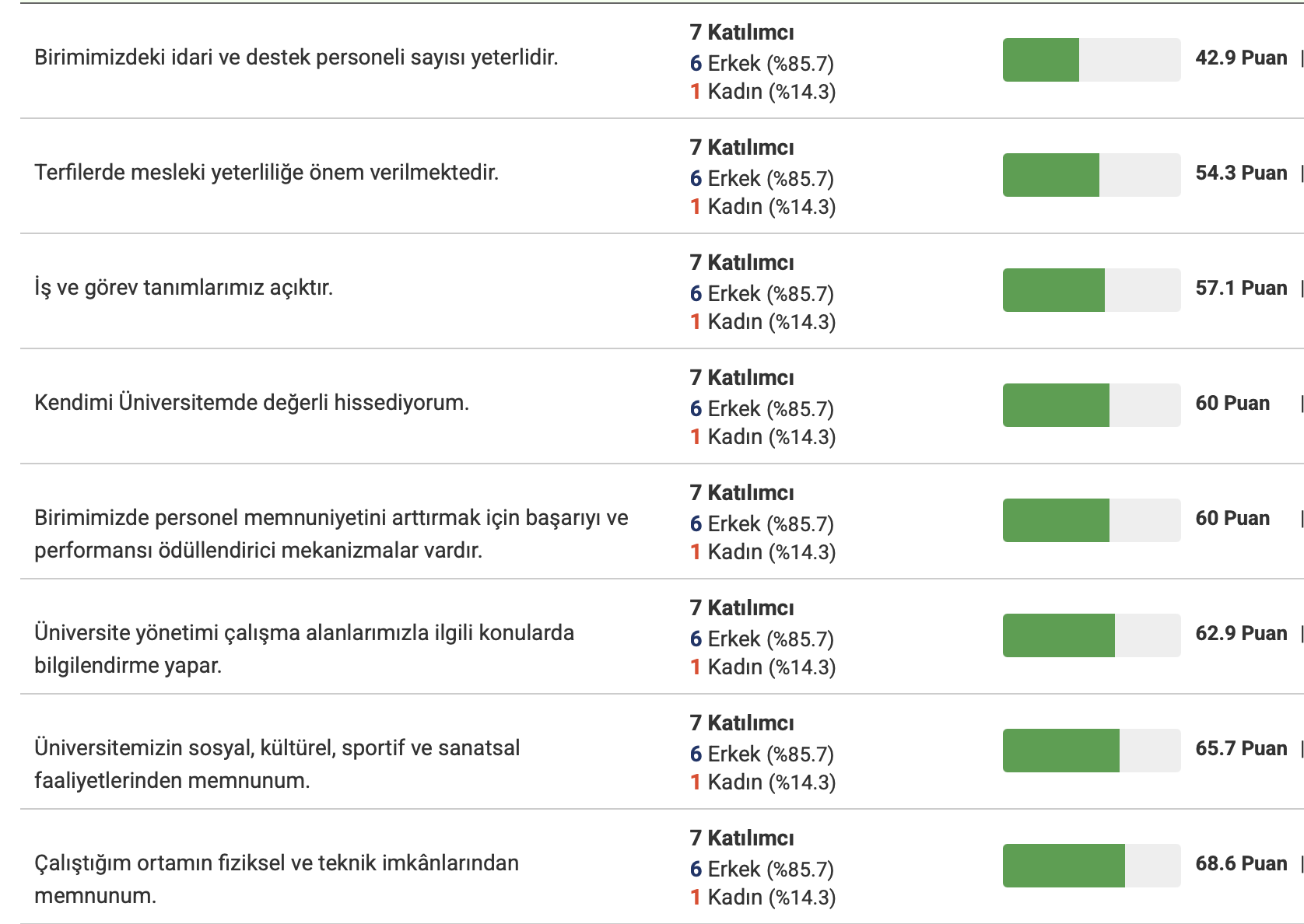 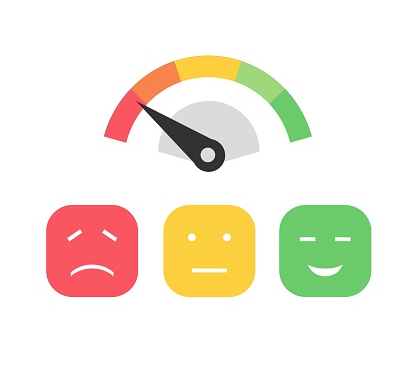 Bolu Abant İzzet Baysal Üniversitesi
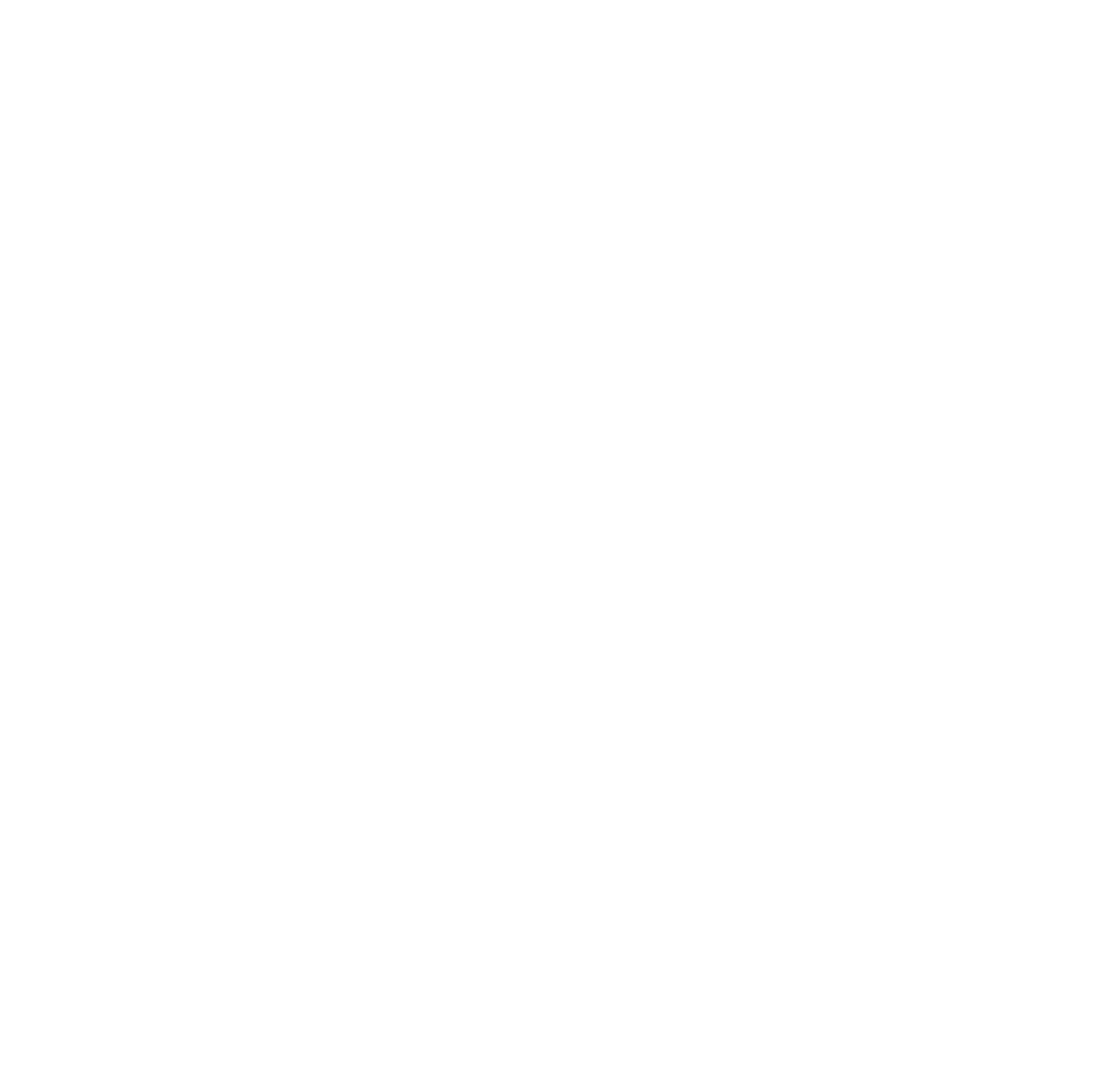 İdari Personel Memnuniyet Anketi İyileştirmeler
İdari personel ile aylık toplantılar düzenlendi ve 2024 yılı içerisinde Mart ayından bu yana aksatılmadan yürütüldü. Tutanak altına alınıp iş akışlarına eklendi.
İdari personelin yetersizliği için, idari personel talebinde bulunuldu. 
Görev tanımları, gözden geçirilerek Bölüm sekreterlikleri yeniden düzenlendi. Ancak, personel eksikliğinden dolayı halen görev tanımlarının dışında işler ortaklaşa yürütülmektedir.
Kendi üniversitemde değerli hissetmiyorum ifadesine karşılık öğrenciler arasında düzenlenen etkinlikte görev alan idari personele plaket verildi.
Üniversite genelinde 25. yılını dolduran personelin plaket alması da olumlu bir gelişme olarak karşılandı.
Bolu Abant İzzet Baysal Üniversitesi
Öğrenci Memnuniyet Anketi
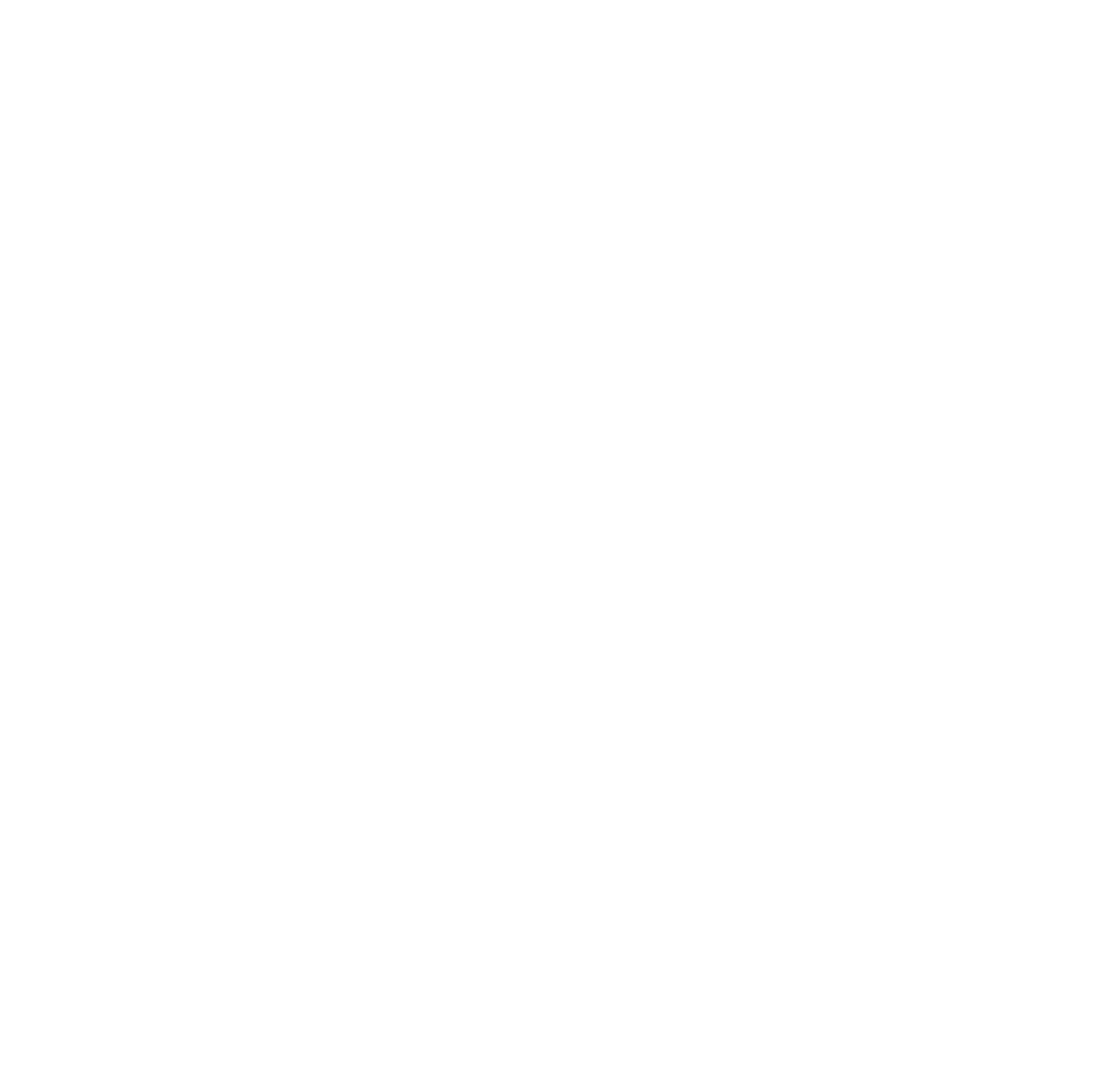 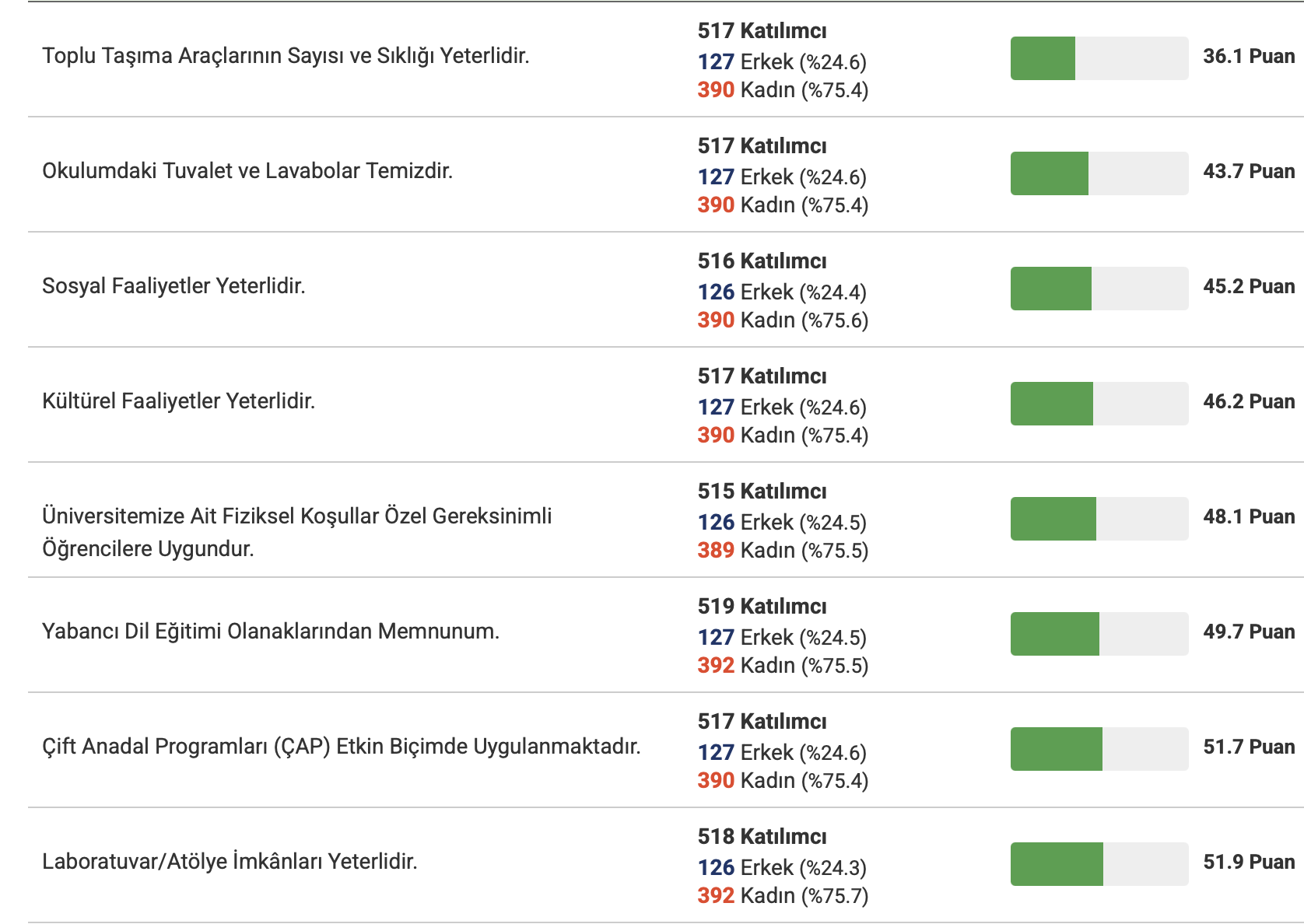 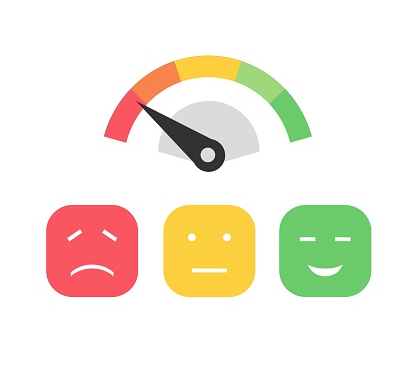 Bolu Abant İzzet Baysal Üniversitesi
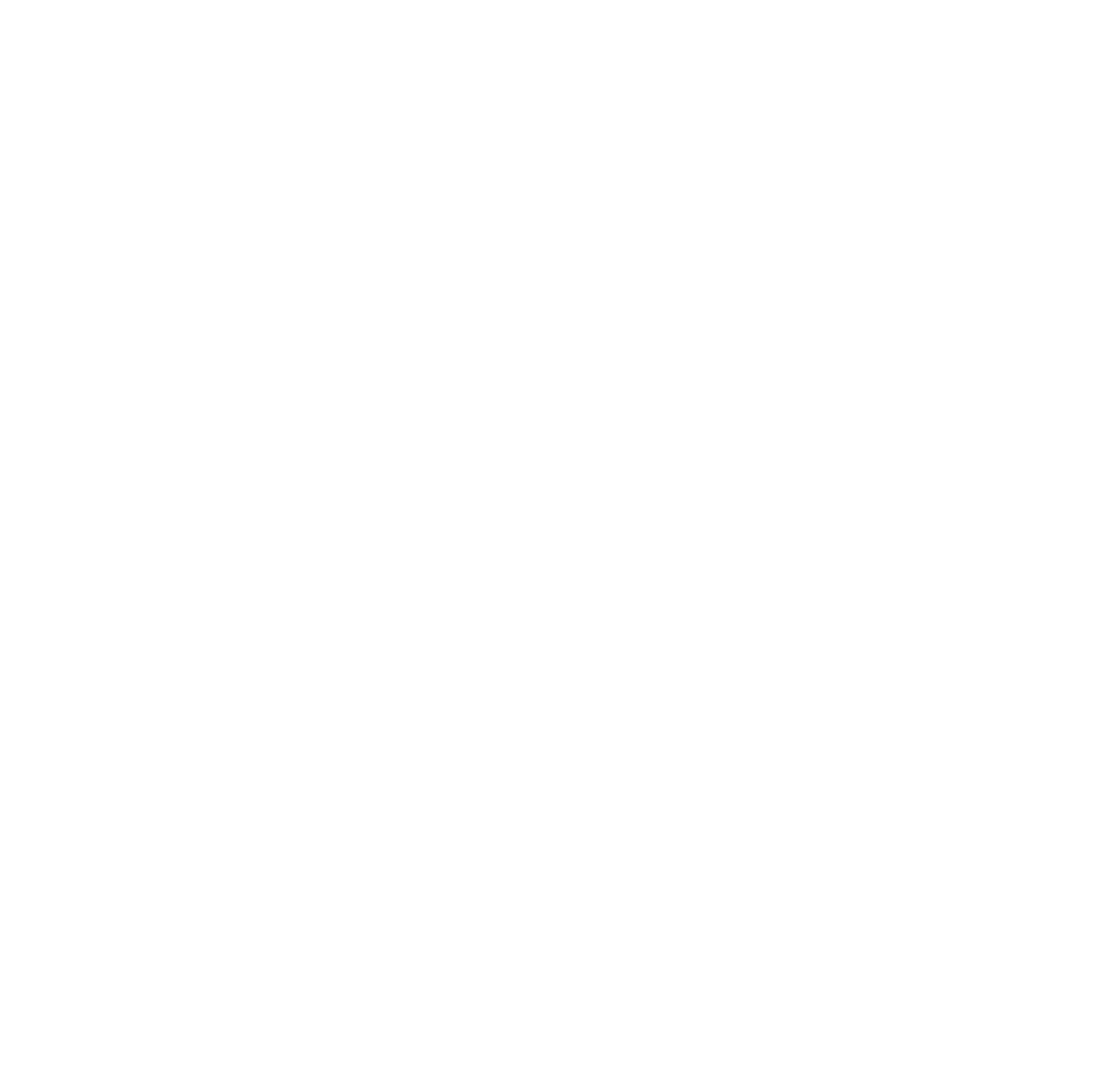 Öğrenci Memnuniyet Anketi İyileştirmeler
Her bölüm ve sınıf kademesinde bir temsilci belirlenip öğrencilerle toplantı yapıldı ve ankette düşük puan alan konular gözden geçirildi.
Anketlerde belirtilen en büyük sorun, ulaşım ile ilgiliydi. Üniversite yönetimi bu konuda girişimde bulundu.
Tuvalet ve lavaboların temizliği konusunda, personelin görev yerleri gözden geçirilip öğrencilerin katlarına daha fazla özen gösterildi ve değişimi öğrenciler de toplantıda dile getirdiler.
Sosyal faaliyetlerin eksikliği ile ilgili Rektörlüğümüzün dönem başı karşılama festivali etkili oldu. Buna ek olarak, öğrenciler ve personelin karışık yer alabildiği bir voleybol turnuvası organize edildi. Öğrencilerin, Bahar Dönemi’nde de bu konuda talepleri alındı.
Çift Anadal Programları ile ilgili talep vardı. 4 programda Çift Anadal Programı uygulanmaya başladı, şu anda süreçte olan bölümler arası ikili antlaşmalar da bulunmaktadır.
Bolu Abant İzzet Baysal Üniversitesi
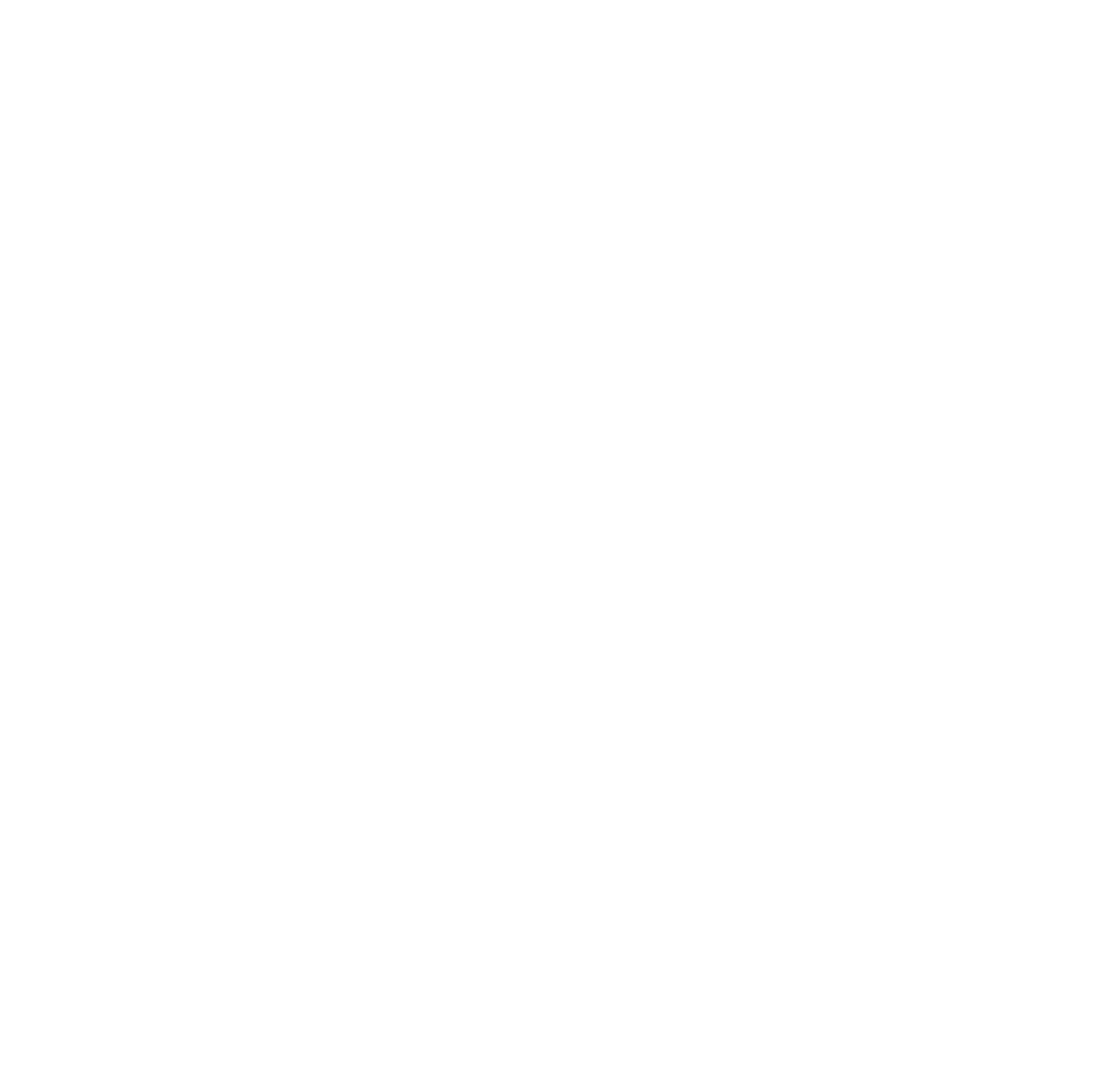 Memnuniyet Anketi Öne Çıkan Yorumlar
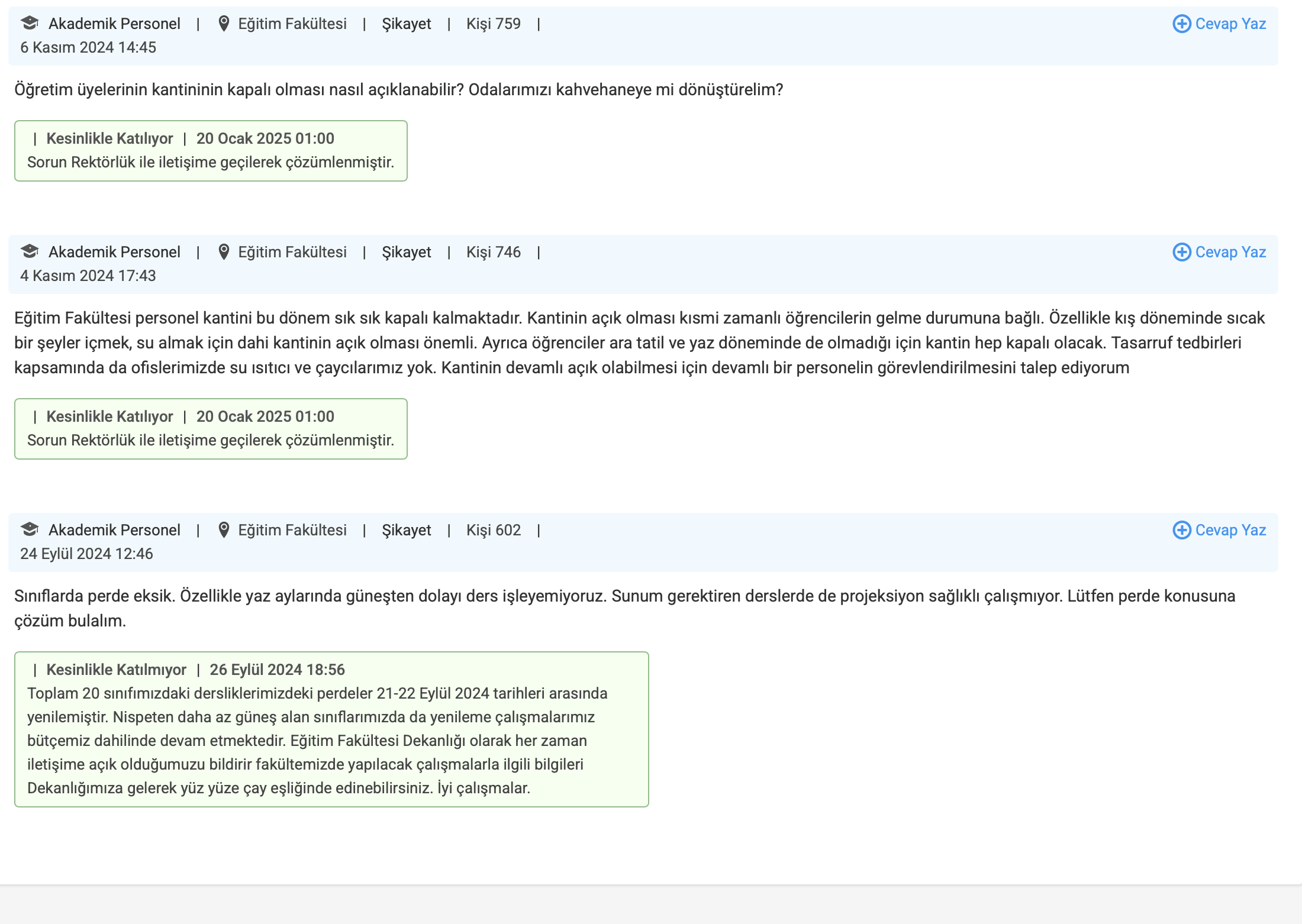 Bolu Abant İzzet Baysal Üniversitesi
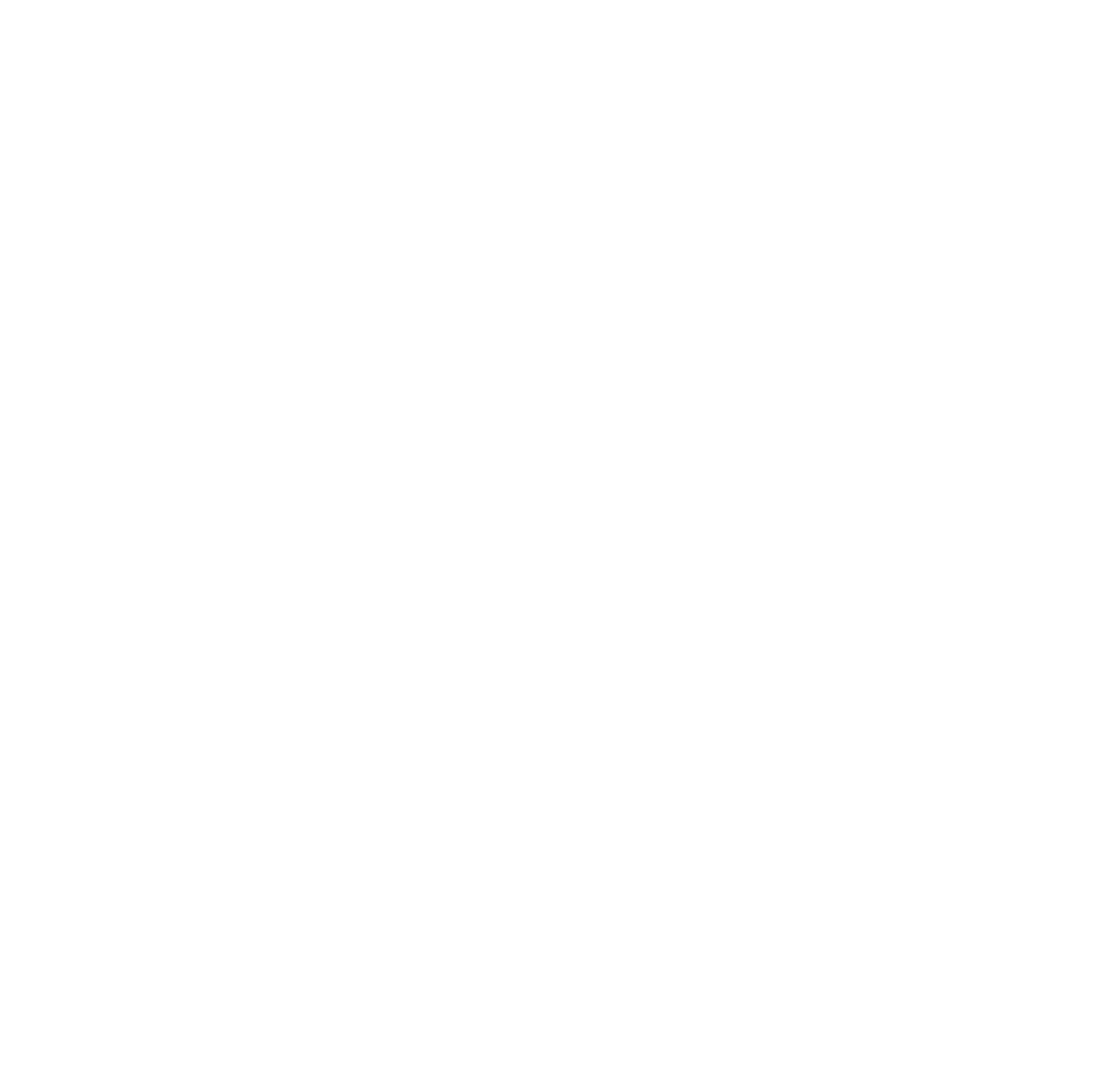 Fakültenin Akademik ve Kalite Süreçlerine İlişkin Bilgiler
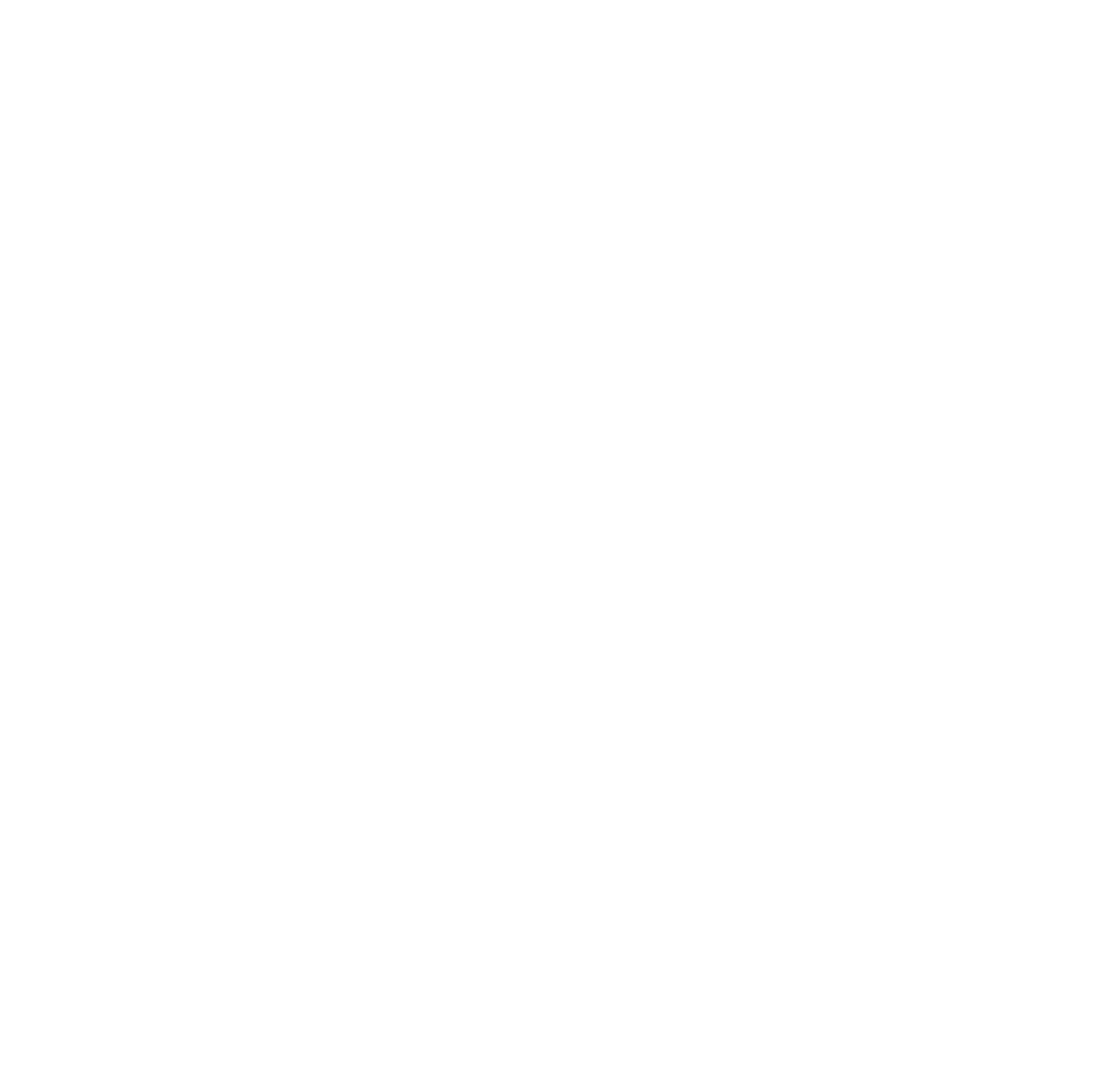 Bütünleşik Kalite Yönetim Sistemi Veri Girişleri
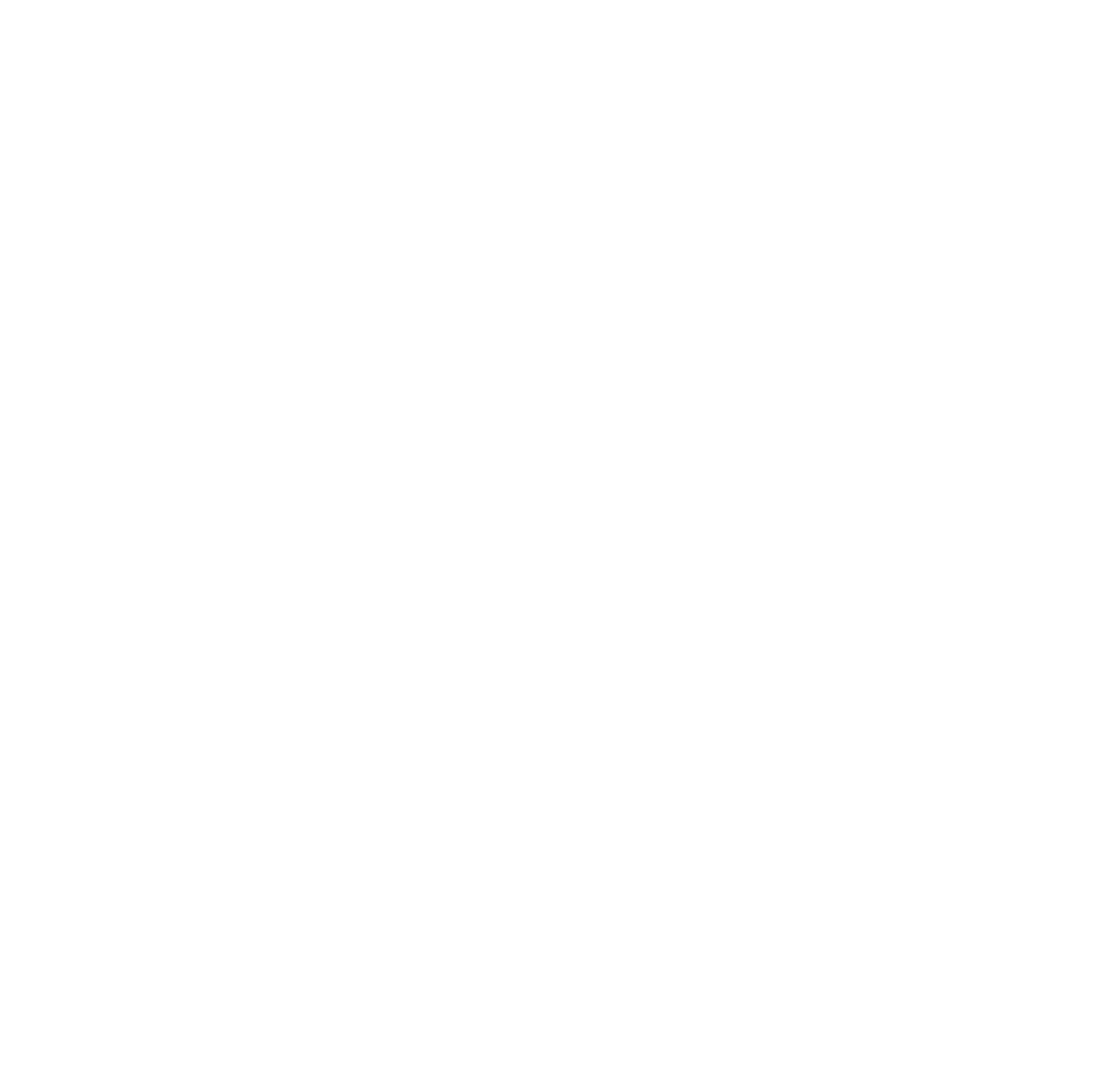 Liderlik ve Kalite Gelişmeye Açık Yanlar 
ve İyileştirme Eylem Planı
Bolu Abant İzzet Baysal Üniversitesi
Eğitim-Öğretim Gelişmeye Açık Yanlar
ve İyileştirme Eylem Planı
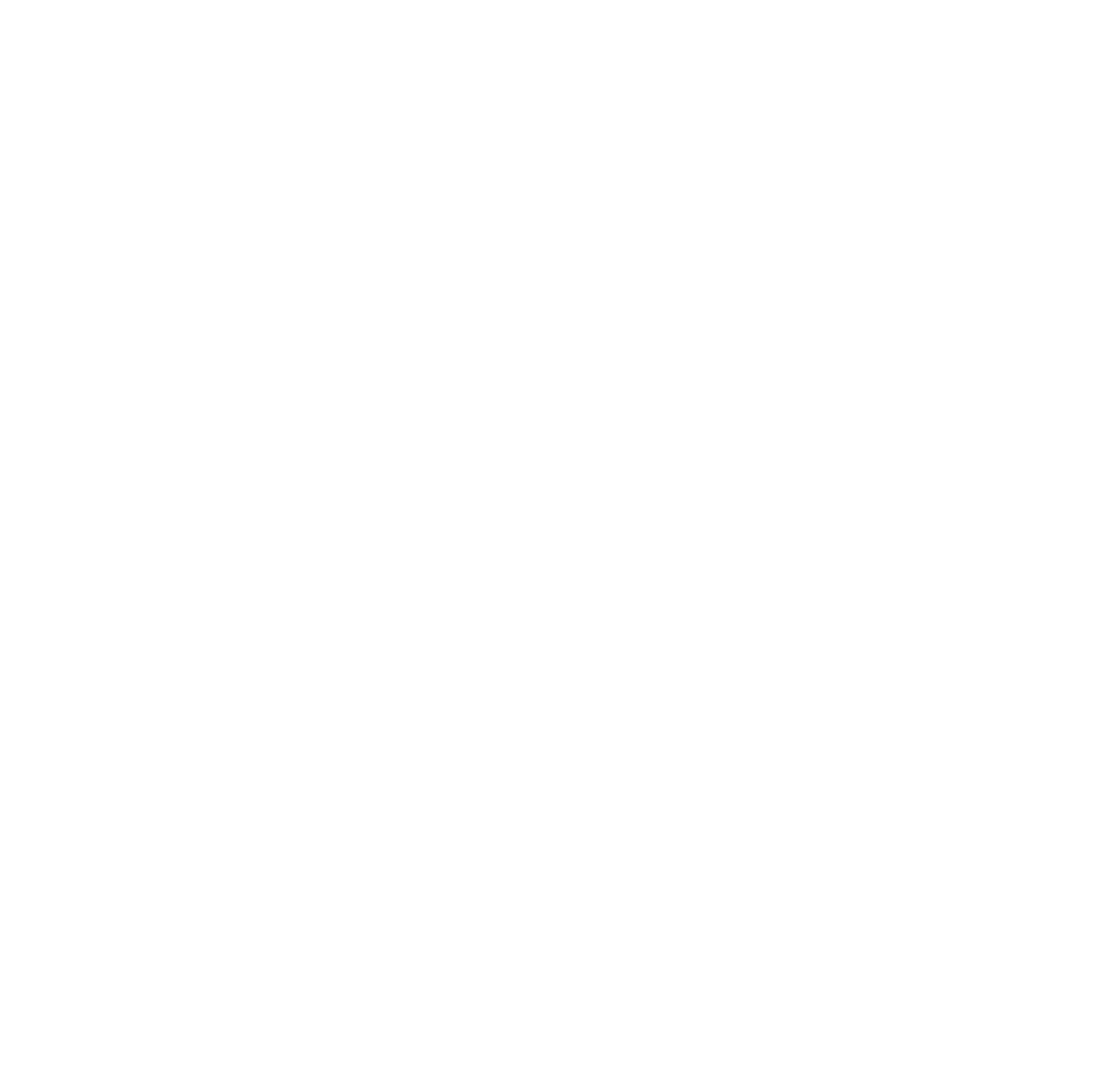 Bolu Abant İzzet Baysal Üniversitesi
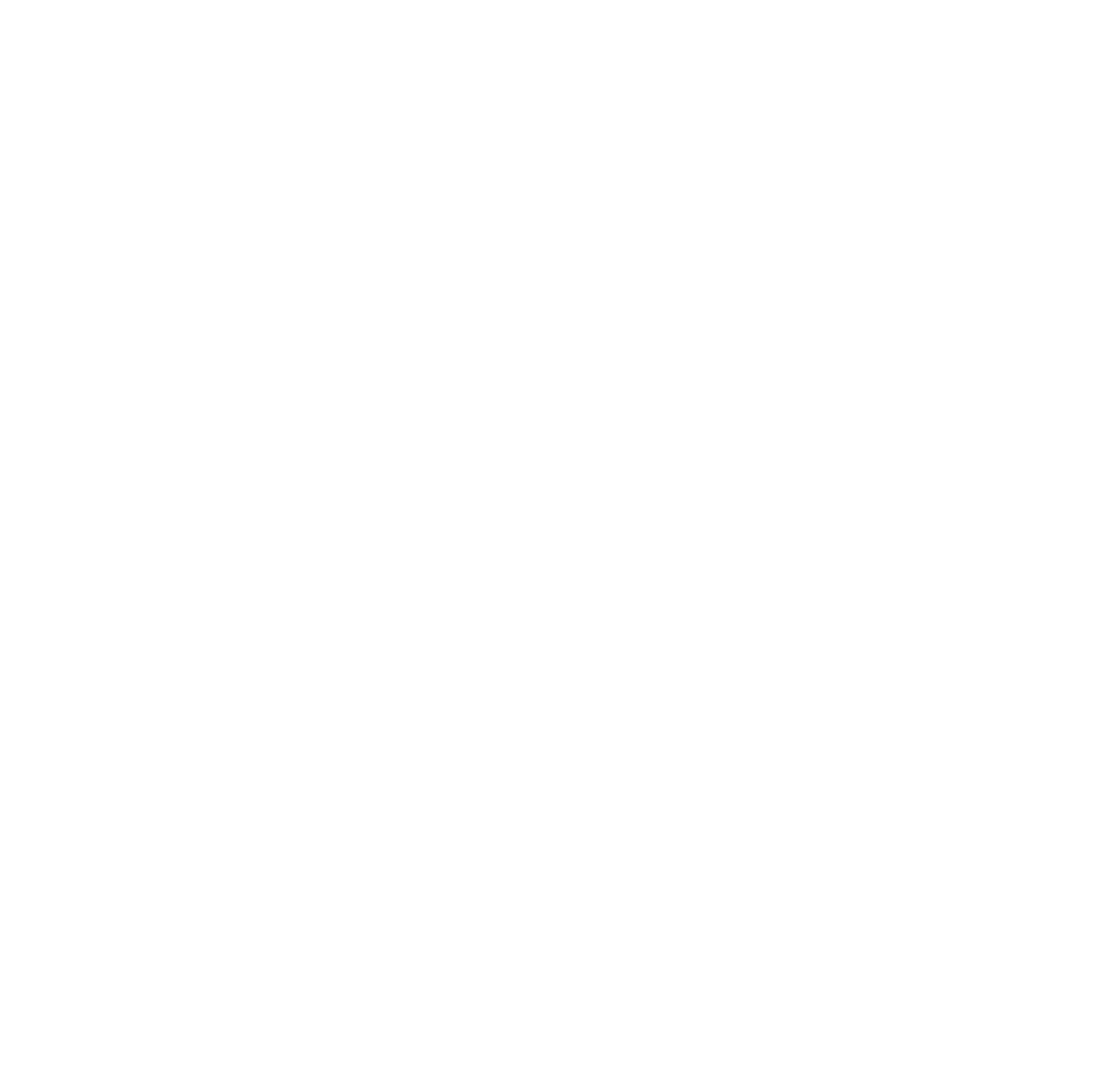 Ar-Ge Gelişmeye Açık Yanlar
ve İyileştirme Eylem Planı
Bolu Abant İzzet Baysal Üniversitesi
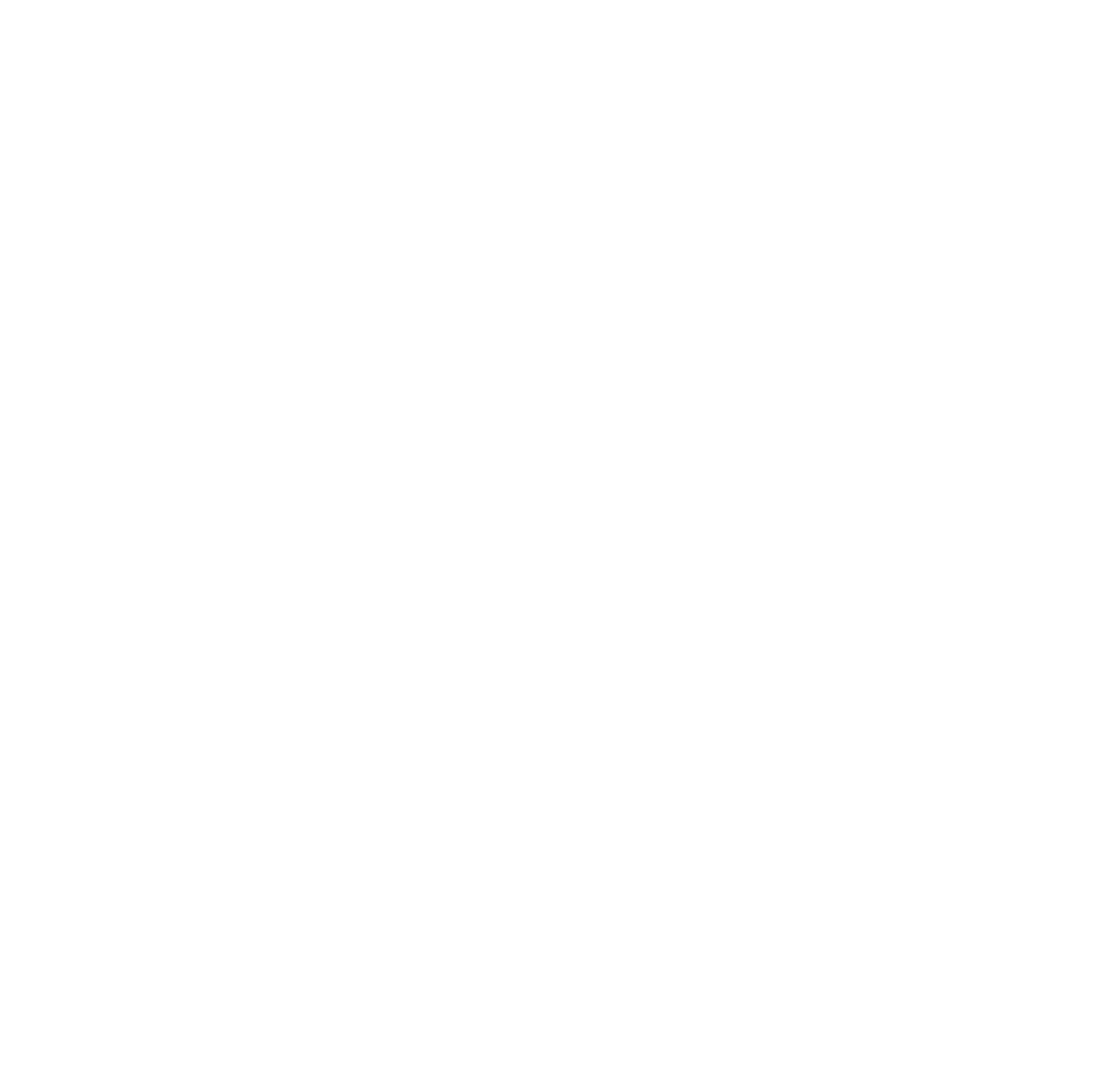 Toplumsal Katkı Gelişmeye Açık Yanlar
ve İyileştirme Eylem Planı
Bolu Abant İzzet Baysal Üniversitesi
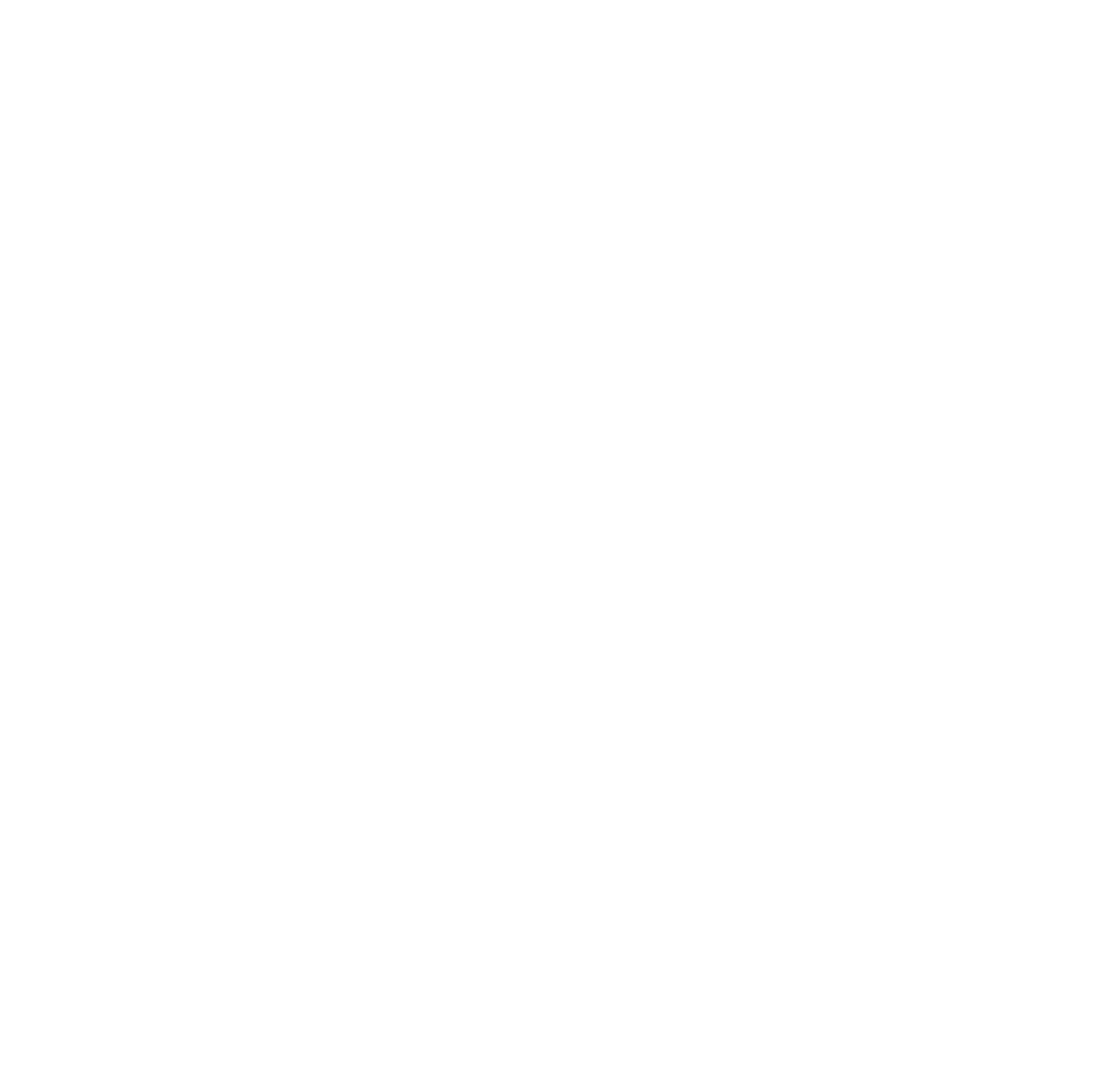 YAŞADIĞINIZ SORUNLAR VE İYİLEŞTİRME ÖNERİLERİNİZ
Bolu Abant İzzet Baysal Üniversitesi
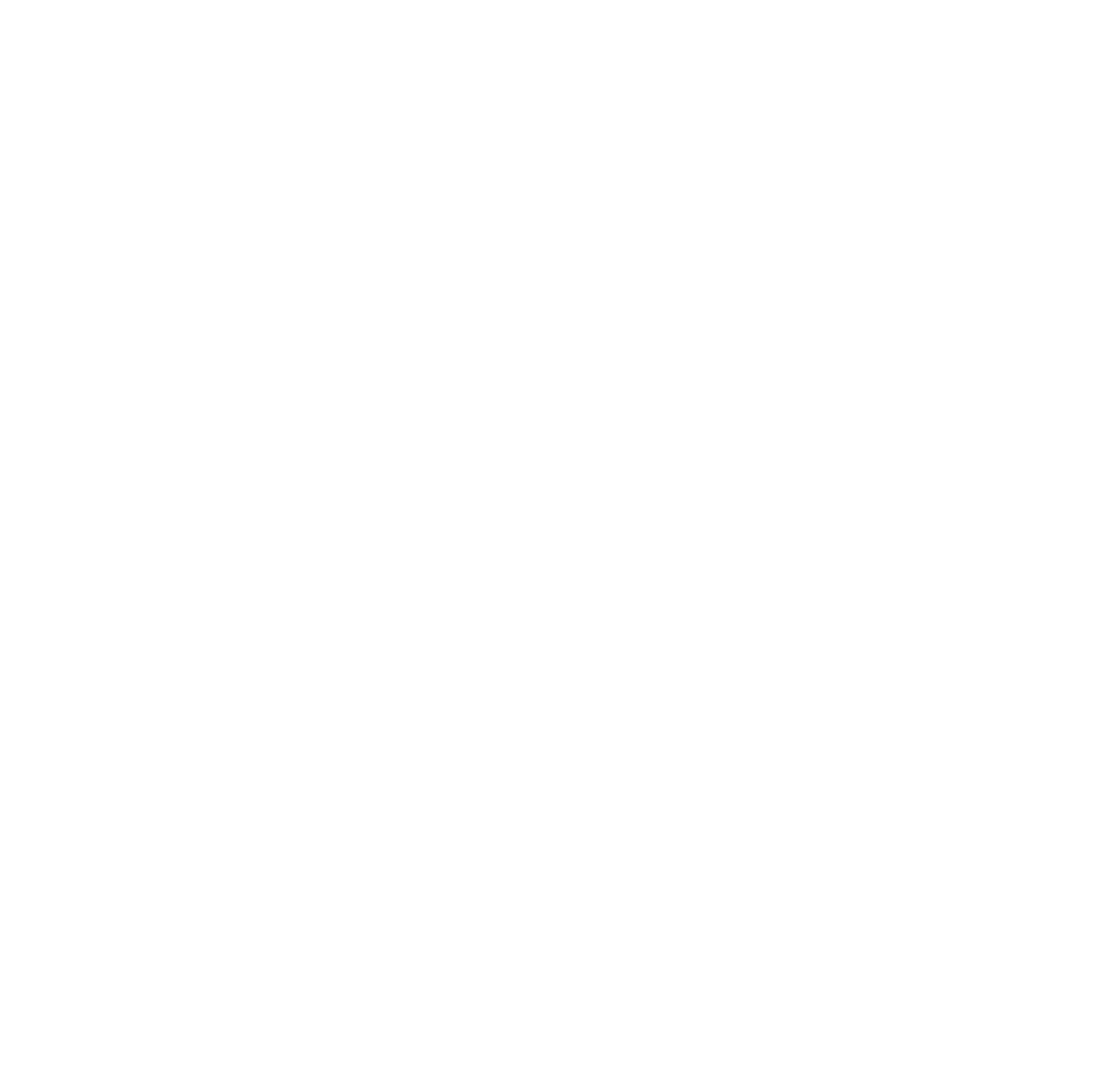 Teşekkürler.
Bolu Abant İzzet Baysal Üniversitesi